Why teaching isn’t—and probably never will be—a research-based profession (and why that’s a good thing)
Dylan Wiliam (@dylanwiliam)
www.dylanwiliamcenter.com	www.dylanwiliam.org
Outline
2
What does it mean for a profession to be “research-based”?
Why educational research falls short
What educational research should do, and how it should do it
The role of teachers (and researchers) in educational research
What does it mean to be research-based?
3
In a ‘research-based’ profession:
Professionals would,for the majority of decisions they need to take,be able to find and access credible research studiesthat provided evidence that particular courses of action  would, if implemented as directed,be substantially more likely to lead to better outcomes.
This may be the case for aspects of medicine
This is certainly not the case for teaching
4
Meta-analysis in education:“I think you’ll find it’s a bit more complicated than that” (Goldacre, 2008)
Understanding meta-analysis
5
A technique for aggregating results from different studies by converting empirical results to a common measure (usually effect size)
Standardized effect size is defined as:


Problems with meta-analysis
The “file drawer” problem
Variations in intervention quality
Variation in population variability
Selection of studies
Sensitivity of outcome measures
6
The file-drawer problem
The importance of statistical power
The statistical power of an experiment is the probability that the experiment will yield an effect that is large enough to be statistically significant.
This matters because significant results are much more likely to get published
In single-level designs, power depends on
significance level set (e.g., p<0.05)
magnitude of effect
size of experiment
The power of most social studies experiments is low
Psychology:	0.4 (Sedlmeier & Gigerenzer, 1989)
Neuroscience:	0.2 (Burton et al., 2013)
Education:	0.4
Only lucky experiments get published…
And that’s “Why most published research findings are false” (Ioannidis, 2005)
Significant (XKCD 2011)
9
10
11
Consequences of low statistical power
fMRI scan of an Atlantic salmon shown 15 photos of humans in social situations for 10 seconds and asked to determine the emotion being displayed
Voxelwise statistics on the salmon data were calculated through an ordinary least-squares estimation of the general linear model (GLM)
Areas of significant blood oxygen level changes (p<0.001) shown
The salmon was not alive at the time of the scanning
t-value
4.5
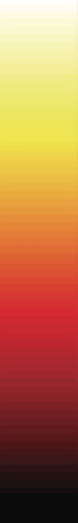 4.0
3.5
3.0
2.5
Bennett, Baird, Miller, and Wolford (2013)
The reproducibility project
13
Attempt to replicate 100 studies published in three leading US psychology journals
Psychological Science
Journal of Personality and Social Psychology
Journal of Experimental Psychology: Learning, Memory, & Cognition
Replications conducted in collaboration with original researchers
Results
47% of results significant (97% for original results)
39% of experiments replicated
Effect sizes on average half of those in original studies
Open Science Collaboration (2015)
Effect sizes
14
15
Variation in intervention quality
Quality
16
Interventions vary in their
Duration
Intensity
class size reduction by 20%, 30%, or 50%
response to intervention
Collateral effects
assignment of teachers
Variation in variability
Annual growth in achievement, by age
18
A 50% increase in the rate of learning for six-year-olds is equivalent  to an effect size of 0.76
A 50% increase in the rate of learning for 15-year-olds is equivalent  to an effect size of 0.1
Bloom, Hill, Black, and Lipsey (2008)
Variation in variability
19
Studies with younger children will produce larger effect size estimates
Studies with restricted populations (e.g., children with special needs, gifted students) will produce larger effect size estimates
Selection of studies
Feedback in STEM subjects
21
Review of 9000 papers on feedback in mathematics, science and technology
Only 238 papers retained
Background papers	24
Descriptive papers	79
Qualitative papers	24
Quantitative papers	111
Mathematics	60
Science	35
Technology	16
Ruiz-Primo and Li (2013)
Main findings
22
Sensitivity to instruction
Sensitivity of outcome measures
24
Distance of assessment from the curriculum
Immediate
e.g., science journals, notebooks, and classroom tests
Close
 e.g., where an immediate assessment asked about number of pendulum swings in 15 seconds, a close assessment asks about the time taken for 10 swings
Proximal
e.g., if an immediate assessment asked students to construct boats out of paper cups, the proximal assessment would ask for an explanation of what makes bottles float
Distal
e.g., where the assessment task is sampled from a different domain and where the problem, procedures, materials and measurement methods differed from those used in the original activities
Remote
standardized national achievement tests.
Ruiz-Primo, Shavelson, Hamilton, and Klein (2002)
Impact of sensitivity to instruction
25
Effect size
Close
Proximal
Meta-analysis in education
26
Some problems are unavoidable:
Selection of studies
Sensitivity to instruction
Some problems are avoidable:
File-drawer problem
Variation in quality
Variation in variability
Unfortunately, most of the people doing meta-analysis in education:
don’t discuss the unavoidable problems, and
don’t avoid the avoidable ones
Effects of feedback
27
Kluger and DeNisi (1996) review of 3000 research reports
Excluding those:
without adequate controls
with poor design
with fewer than 10 participants
where performance was not measured
without details of effect sizes
left 131 reports, 607 effect sizes, involving 23,663 observations on 12,652 individuals
On average, feedback increases achievement
Effect sizes highly variable
38% (231 out of 607) of effect sizes were negative
Getting feedback right is hard
Kluger and DeNisi (1996)
Limitations of educational research
29
The naturalistic fallacy: “You can’t deduce an ‘ought’ from an ‘is’” (Hume, 1739)
Educational research can only tell you what was, not what might be
Ability grouping
Homework
Class-size reduction
Teachers’ aides
Teacher incentives
Limitations of educational research
30
In education, “What works?” is rarely the right question, because
everything works somewhere, and
nothing works everywhere, which is why
in education, the right question is, “Under what conditions does this work?”
All teachers and leaders need to be critical consumers of educational research
Looking at educational research
31
The results may not be reproducible
May not be applicable to your context
May solve a problem you don’t have
May require resources you don’t have
32
What should educational research do?
What should educational research do?
33
The purpose of educational research is the pursuit of knowledge that causes real, lasting changes not only in the way people think about learning and teaching, but also in how they act (Wiliam & Lester, 2008)
Approaches to research (Shotter, 1993)
34
(Monological) scientific rationalism
True knowledge begins in doubt and distrust
Proper knowledge is found by following rules
Knowledge is a possession and an individual knower is in an ownership relation to that knowledge
In justifying claims to knowledge there can be no appeal other than to reason 
(Dialogical) communicative rationalism
The world can be studied only from involvement in it
Knowledge of world is practical-moral knowledge
We embody, rather than own knowledge
The knowledge-creating spiral
35
Nonaka and Takeuchi (1995)
So, where should we focus our efforts?
36
37
Combining scientific and communicative rationalism: A case study
Classroom formative assessment
38
Background
Reviews of research on formative assessment
Fuchs and Fuchs (1986)
Natriello (1987)
Crooks (1988)
Black and Wiliam (1998a)
Dissemination in professional journals
Black and Wiliam (1998b)
Field experiments in implementation
The KMOFAP* project
39
24 (then 36, then 48) teachers working on developing their formative assessment practice
Regular meetings to discuss progress
“Polyexperiment” design
Each teacher chose which class to work with
Each teacher suggested best possible comparison group
Effect size calculated for each teacher
“Jack-knife” estimate of overall effect size
*King’s-Medway-Oxfordshire Formative Assessment Project
Publication strategy
40
Technical outputs
Empirical results
Wiliam, Lee, Harrison and Black (2004)
Theoretical frameworks
Wiliam and Thompson (2008)
Black and Wiliam (2009)
Professional outputs
Books
Black, Harrison, Lee, Marshall and Wiliam (2003)
Journal articles
Black, Harrison, Lee, Marshall and Wiliam (2004)
Professional development resources
Wiliam and Leahy (2013)
The roles of teachers and researchers
41
The role of teachers
All teachers should be seeking to improve their practice through a process of ‘disciplined inquiry,’ focusing on what we already know is effective but are not doing.
Some may wish to share their work with others
Some may wish to write their work up for publication
Some may wish to pursue research degrees
Some may even wish to undertake research
The role of education researchers
Helping teachers, leaders and policymakers identify productive directions for developing practice
Working with teachers to make their findings applicable in contexts other than the context of data collection
42
Thank You
www.dylanwiliam.net
References
Bennett, C. M., Baird, A. A., Miller, M. B., & Wolford, G. L. (2014). Neural correlates of interspecies perspective taking in the post-mortem Atlantic Salmon: An argument for multiple comparisons correction. Journal of Serendipitous and Unexpected Results, 1(1), 1-5.
Black, P., Harrison, C., Lee, C., Marshall, B., & Wiliam, D. (2003). Assessment for learning: Putting it into practice. Buckingham, UK: Open University Press.
Black, P., Harrison, C., Lee, C., Marshall, B., & Wiliam, D. (2004). Working inside the black box: assessment for learning in the classroom. Phi Delta Kappan, 86(1), 8-21.
Black, P. J., & Wiliam, D. (1998a). Assessment and classroom learning. Assessment in Education: Principles, Policy and Practice, 5(1), 7-74. 
Black, P. J., & Wiliam, D. (1998b). Inside the black box: raising standards through classroom assessment. Phi Delta Kappan, 80(2), 139-148.
Black, P. J., & Wiliam, D. (2009). Developing the theory of formative assessment. Educational Assessment, Evaluation and Accountability, 21(1), 5-31. 
Bloom, H. S., Hill, C. J., Black, A. R., & Lipsey, M. W. (2008). Performance trajectories and performance gaps as achievement effect-size benchmarks for educational interventions. Journal of Research on Educational Effectiveness, 1(4), 289–328.
Button, K. S., Ioannidis, J. P. A., Mokrysz, C., Nosek, B. A., Flint, J., Robinson, E. S. J., & Munafo, M. R. (2013). Power failure: Why small sample size undermines the reliability of neuroscience. Nature Reviews Neuroscience, advance online publication. doi: 10.1038/nrn3475.
Crooks, T. J. (1988). The impact of classroom evaluation practices on students. Review of Educational Research, 58(4), 438-481. 
Fuchs, L. S., & Fuchs, D. (1986). Effects of systematic formative evaluation: A meta-analysis. Exceptional Children, 53(3), 199-208. 
Goldacre, B. (2008). Bad science. London, UK: Fourth Estate.
Hume, D. (1748). An enquiry concerning human understanding. London, UK: Andrew Millar.
Ioannidis, J. P. A. (2005). Why most published research findings are false. PLoS Medicine, 2(8), e124
Kluger, A. N., & DeNisi, A. (1996). The effects of feedback interventions on performance: a historical review, a meta-analysis, and a preliminary feedback intervention theory. Psychological Bulletin, 119(2), 254-284.
Natriello, G. (1987). The impact of evaluation processes on students. Educational Psychologist, 22(2), 155-175. 
Nonaka, I., & Takeuchi, H. (1995). The knowledge-creating company: how Japanese companies create the dynamics of innovation. New York, NY: Oxford University Press.
Open Science Collaboration. (2015). Estimating the reproducibility of psychological science. Science, 349(6251), 943, aac4716-4711-aac4716-4718. doi: 10.1126/science.aac4716
Ruiz-Primo, M. A., & Li, M. (2013). Examining formative feedback in the classroom context: New research perspectives. In J. H. McMillan (Ed.), Sage handbook of research on classroom assessment (2 ed., pp. 215-232). Thousand Oaks, CA: Sage.
Ruiz-Primo, M. A., Shavelson, R. J., Hamilton, L., & Klein, S. (2002). On the evaluation of systemic science education reform: searching for instructional sensitivity. Journal of Research in Science Teaching, 39(5), 369-393.
Sedlmeier, P., & Gigerenzer, G. (1989). Do studies of statistical power have an effect on the power of studies? Psychological Bulletin, 105(2), 309-316. doi: 10.1037/0033-2909.105.2.309
XKCD [Munroe, R.] (2011, April 6). Significant.   Retrieved December 9, 2014, from http://xkcd.com/882/
Wiliam, D., Lee, C., Harrison, C., & Black, P. J. (2004). Teachers developing assessment for learning: impact on student achievement. Assessment in Education: Principles Policy and Practice, 11(1), 49-65.
Wiliam, D., & Thompson, M. (2008). Integrating assessment with instruction: what will it take to make it work? In C. A. Dwyer (Ed.), The future of assessment: shaping teaching and learning (pp. 53-82). Mahwah, NJ: Lawrence Erlbaum Associates.
Wiliam, D., & Leahy, S. (2014). Embedding formative assessment professional development pack. West Palm Beach, FL: Learning Sciences International.